GLASBENA PRIPRAVNICA3. URA
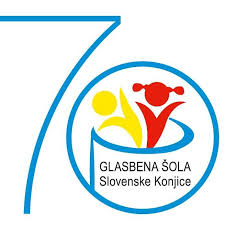 PRIPRAVILA: DORA OŽVALD
DANES BOMO SPREGOVORILI O POSLUŠANJU GLASBE …
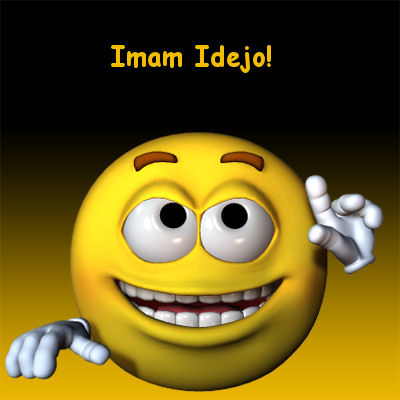 KJE VSE SLIŠIŠ GLASBO? 



KAKO PA POSLUŠAMO GLASBO?
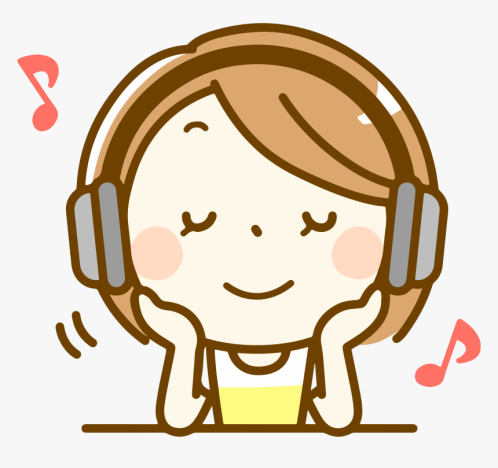 ZVOK JE VSE KAR SLIŠIMO  …
KAJ SLIŠIŠ?
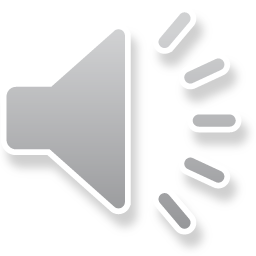 ŠUM IN TON
ŠUM JE TONSKO NEDOLOČLJIV, NE MOREMO GA ZAPETI, KOT PESMICO … USTVARI ŠUM.
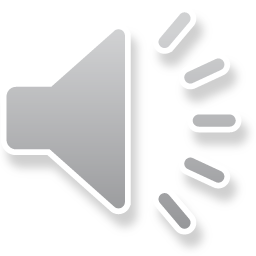 TON JE TONSKO DOLOČLJIV. PRISLUHNI IN ZAPOJ …
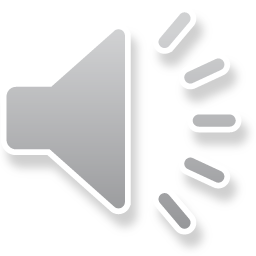 KRITERIJI POSLUŠANJA GLASBE
PRIMERNA GLASNOST
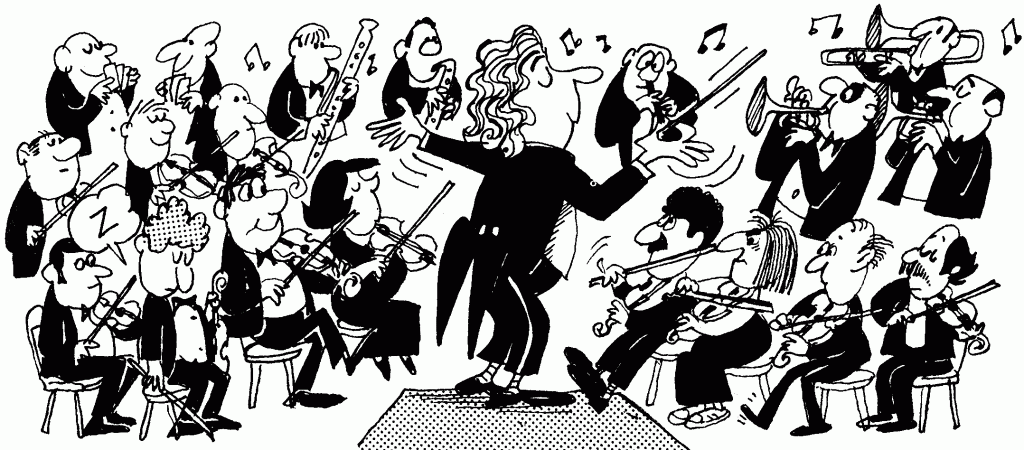 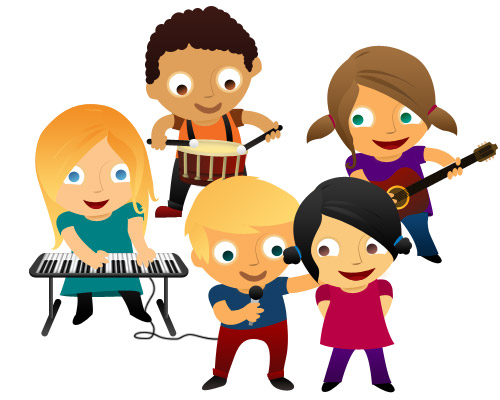 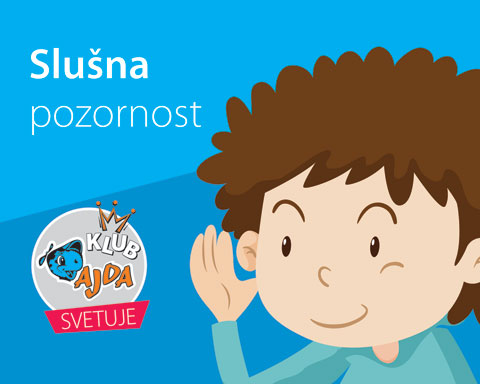 ZBRANO POSLUŠAM
PREPOZNAM ALI POJEJO, IGRAJO, ALI OBOJE …
UŽIVAM OB POSLUŠANJU
ČAS ZA PETJE
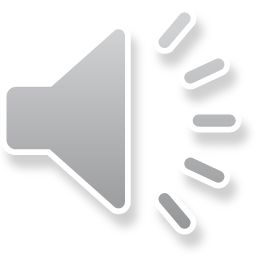 1. Kitica: Izidor ovčice pasel, lepo žvižgal, lepo pel.
Pripev: cingel cing cingel cingel cong, cingel cing cingel cingel cong, cingel cing cingel cingel cong, cingel cing cong. 
2. Kitica: Ko ovčice je napasel, stopil je v vojaški stan.
Pripev: cingel cing cingel cingel cong, cingel cing cingel cingel cong, cingel cing cingel cingel cong, cingel cing cong.
ZAPOJ LJUDSKO PESEM ŠE ENKRAT
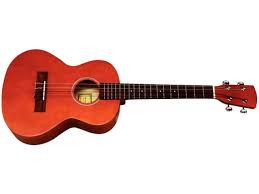 KATERI INSTRUMENT TE SPREMLJA?



POZNAŠ ŠE KAKŠEN INSTRUMENT, KI IMA STRUNE?
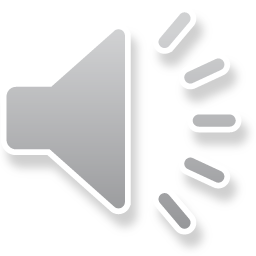 UKULELE
INSTRUMENTI S STRUNAMI
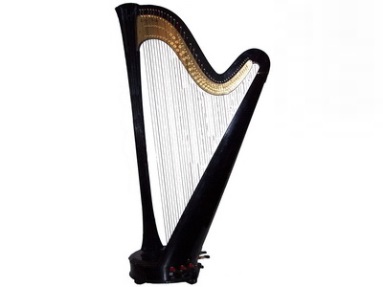 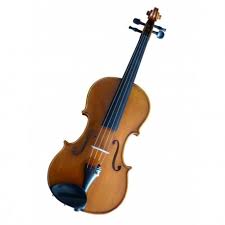 KITARA
HARFA
VIOLINA
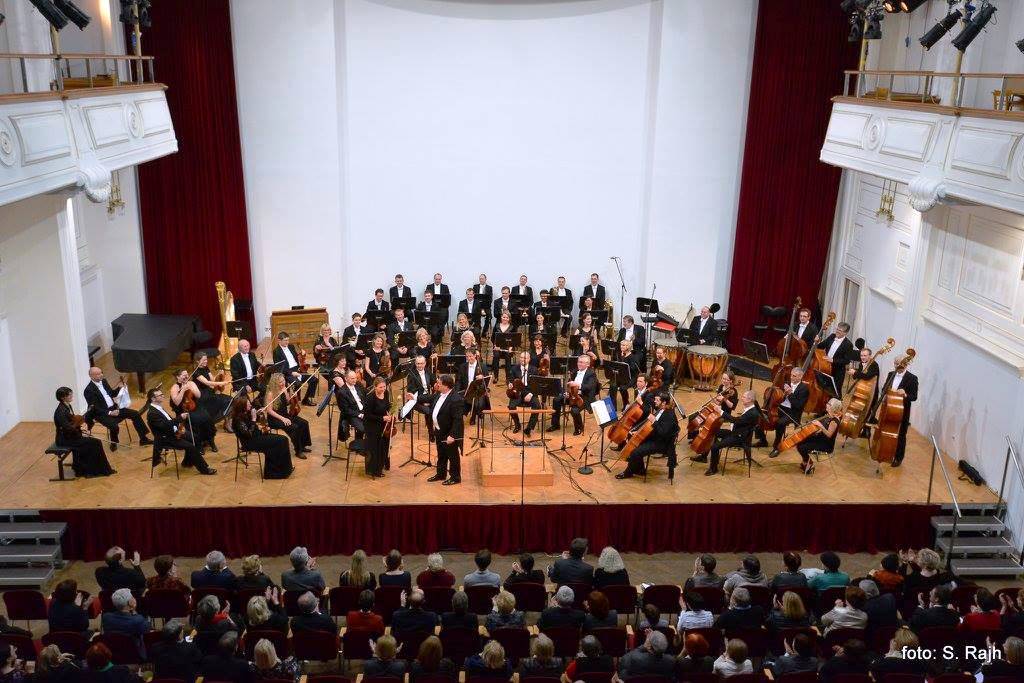 ORKESTER …
POGLEJ: VIOLINE, VIOLE, VIOLONČELA,
KONTRABASE.


NARIŠI TON g1 (10X)
TON g1 JE DOMA NA DRUGI ČRTI.
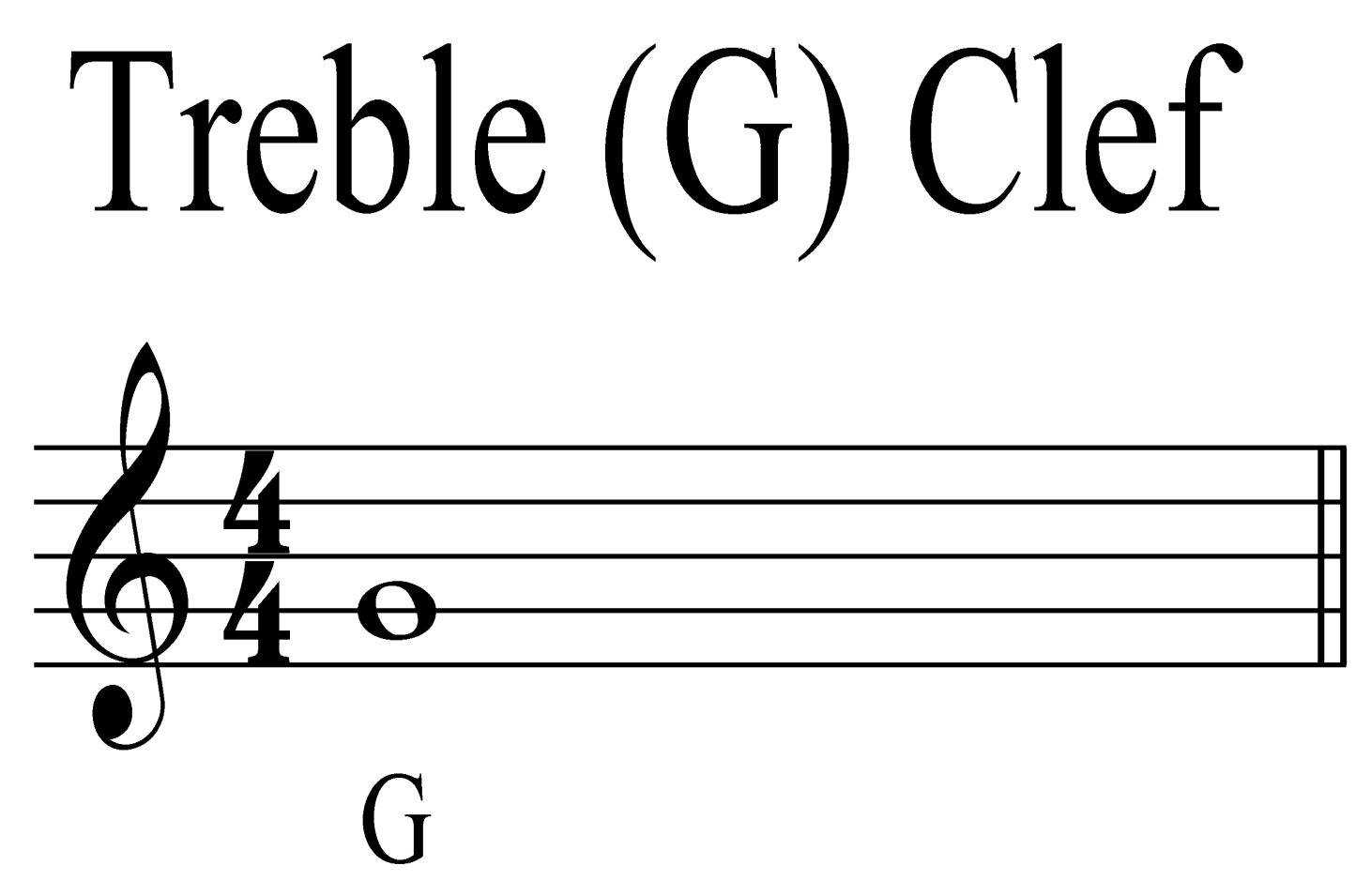 ZAPLEŠI  Z MANO
TOKRAT PLEŠEVA VALČEK. ŠTEJEŠ 1, 2, 3, 1, 2, 3, …
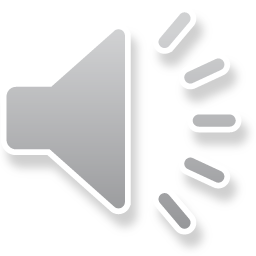